Forum Nachwuchsförderung2023
1
Programm
2
Ziele
…du kennst die Themen, welche swiss unihockey in den nächsten Jahren innovieren will.
…du gehst mit Ideen nach Hause, wie du dein Training innovieren willst.
…du verstehst den Mindset, den es für Innovationen braucht.
Thema (Einfügen/Foliennummer)
3
Vision Sport"Wir etablieren Unihockey in der Schweiz als Spitzensport mit semiprofessionellen Strukturen in allen Bereichen. Das Hauptaugenmerk liegt dabei auf der Stärkung der Vereine. Diese bilden die Grundlage, damit wir mit unseren A-Nationalteams Medaillen gewinnen können."
4
Fokusbereich Nationalteams

Prioritäten und Ziele:
Etablierung einer Leistungskultur in den Nationalteams
Optimale Auswahlstruktur & Rollenklärung
Erfolgsfaktoren fürs internationale Niveau  definieren
Anpassung Selektionsprozess
Mission:
«Dank einer verstärkten Zusammenarbeit mit allen Stakeholdern bringen unsere Nationalspieler*innen mehr Qualitäten mit an die Events der Nationalteams. Dadurch steigern wir unsere Medaillenchancen an den Welt- und Europameisterschaften. »
30.04.2020
Thema (Einfügen/Foliennummer)
5
Fokusbereich Trainer*innen

Prioritäten und Ziele:
Ausbildungskonzept
Trainerlizenzen
Neue Ausbildungsgefässe
Ausbildungsverantwortliche in den Vereinen
Mission:
«Jede*r aktive Trainer*in im Schweizer Unihockey verfügt über eine Lizenz von swiss unihockey und kann Auskunft geben, wo Informationen zu den stufenspezifischen Ausbildungsgefässen sowie die Unihockeywissensplattformen und die Rahmentrainingspläne gefunden werden können. Alle Trainer*innen im Schweizer Unihockey haben die Möglichkeit ein passendes Ausbildungsgefäss gemäss ihrem Ausbildungsstand und/ oder der Stufe ihres Teams zu nutzen. Die Anzahl semiprofessioneller Trainer*innen im Schweizer Nachwuchs Leistungssport wird systematisch gesteigert. »
30.04.2020
Thema (Einfügen/Foliennummer)
6
Fokusbereich Vereinsfunktionär*innen

Prioritäten und Ziele:
Ausbildung Vereinsfunktionäre (ACM)
Standards als Orientierungshilfe
Aufbau Vereinscockpit als Monitoring-Tool
Begleitung der Vereine
Mission:
«Die Vereine sind die zentralen Player in der Entwicklung der Sportart. Dank einem zielgruppengerechten und gut strukturierten Dienstleistungsangebot werden Vereinsfunktionäre bei ihrer Arbeit zugunsten des Schweizer Unihockeys unterstützt. Dabei wird ein spezielles Augenmerk auf die Professionalisierung innerhalb der Vereinsstrukturen gelegt.»
30.04.2020
Thema (Einfügen/Foliennummer)
7
[Speaker Notes: Ziel ZV: Strategie einem Sponsor verkaufen.]
Fokusbereich Schiedsrichter*innen

Prioritäten und Ziele:
Rolle stärken 
Frauen-Anteil erhöhen
Digitales Fördersystem
Semiprofessionalisierung
Mission:
«Schiedsrichter*innen von swiss unihockey zeichnen sich durch ihr Rollenverständnis als integraler Teil der Sportentwicklung aus. Dies bezieht sich neben hervorragender technischer und sportlicher Fähigkeiten insbesondere auch auf Kommunikation, Auftreten und Selbstreflexion - hier wollen wir Vorbild auch international und für andere Sportarten sein.»
30.04.2020
Thema (Einfügen/Foliennummer)
8
Fokusbereich Spieler*innen

Prioritäten und Ziele:

Optimierung Wettkampfsystem 
Athleten-Datenbank
Mission:
«Für alle Spieler*innen auf dem Athlet*innenweg FTEM bietet swiss unihockey im Zusammenspiel mit den Vereinen und Kantonalverbänden eine den jeweiligen Bedürfnissen entsprechendes Trainings- und Spielangebot. Dieses stellt eine individuell ideale Förderung innerhalb einer stufengerechten Ausbildungsphilosophie sicher. Unihockey soll für alle einfach und möglichst lebenslang zugänglich sein. Eine einheitliche Ausbildung und eine der jeweiligen Phase entsprechenden Belastungssteuerung wird mithilfe von digitalen Tools sichergestellt.»
30.04.2020
Thema (Einfügen/Foliennummer)
9
Fokusbereich Infrastruktur

Prioritäten und Ziele:
Unihockeyboden
Unterstützung der Vereine
Aufbau und Vermittlung von Fachwissen zum Thema Infrastruktur
Mission:
«Die Infrastruktur ist kein limitierender Faktor im Schweizer Unihockey. Die Vereine kennen Möglichkeiten, damit sie Infrastrukturprojekte in ihrer Gemeinde erfolgreich umsetzen können. Bestehende Infrastrukturen sind fürs Unihockeyspielen optimiert.»
30.04.2020
Thema (Einfügen/Foliennummer)
10
Fokusbereich Ethik 

Prioritäten und Ziele:
Aktive Mitarbeit beim Projekt «Ethik im Sport» sowie zeitnahe Umsetzung der Massnahmen
Mission:
«Alle im Unihockey tätigen Personen verstehen sich als Teil der grossen Unihockey-Familie. Die Identifikation mit der Sportart bleibt hoch. So hoch, dass jede*r ihre/seine Verantwortung gegenüber der Sportart spürt. Dies zeigt sich nicht zuletzt darin, dass die verschiedenen Akteure kooperativ und im Sinne der Sportart miteinander kommunizieren.»
30.04.2020
Thema (Einfügen/Foliennummer)
11
Workshops
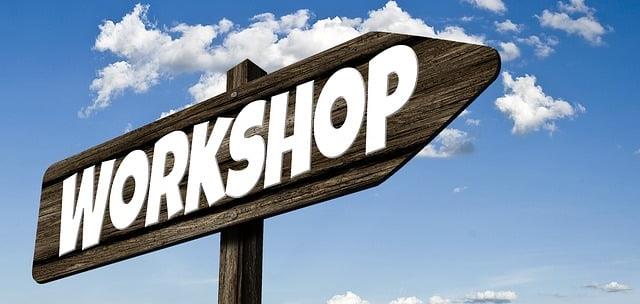 12
Raumeinteilung
Raum «Dialog»: Wie soll das zukünftige Lizenzsystem für Trainer*innen aussehen? 
Raum «Fairplay»: Wie weiter mit den Label-/Talentcardstrukturen? 
Stadion 1: Innovationen im Wettkampfsystem
Stadion 2: Nationalteams Frauen / Männer 
Raum «Team»: Wie können wir die Ausbildungsthemen in den RLZs vereinheitlichen?
Raum «Time-Out»: Wie weiter mit der Talentselektion?
13
Kaffeepause
Thema (Einfügen/Foliennummer)
14
[Speaker Notes: 10.00 – 10.15]
Inputreferat «Innovieren»
Thema (Einfügen/Foliennummer)
15
Mittagessen
16
17
Erfolgsfaktoren Nationalteams
[Speaker Notes: Begrüssung
Ihr seid von euren Vereinen/Regionalauswahlen empfohlen worden
Gratulation für Sprung an Talentsichtung – erster kleiner Schritt]
Erfolgsfaktoren Nationalteams
Vorstellung Erfolgsfaktoren (Matthias Hofbauer / David Jansson)
Anwendung und Umsetzung Frauen A (Oscar Lundin)
WM-Analyse Männer U19 (Simon Meier)
Praxisbeispiel Analytics Männer U19-WM Final (Adrian Stettler)
Diskussions- und Fragerunde
Forum NWF
19
Erfolgsfaktoren
Skills
BASICS
360 Grad-Unihockey
Abschlusstechnik
Blickstrategie
Athletik 
Erscheinungsformen
Robustes Zweikampfverhalten mit stabiler Wirbelsäuleund athletischer Grundposition
Setzt Körpertäuschungen erfolgreich ein
Beschleunigt in wenigen Schritten zu hohem Tempo, kann Gegner abschütteln
Verändert bei neuer Spielsituation agil und stabil seine Bewegungsrichtung
Individualtaktik
KOMPLEX
Entscheidungen treffen
Spiel lesen / Antizipieren
Verhalten nach Ballgewinn
Abschlussverhalten
1:1-Verhalten
Erfolgsfaktoren
Teamtaktik
Klare Idee nach Ballgewinn
Klare Idee nach Ballverlust
Kontrollierte Entries
Kontrollierte Exits
Skills
BASICS
360 Grad-Unihockey
Abschlusstechnik
Blickstrategie
Athletik 
Erscheinungsformen
Robustes Zweikampfverhalten mit stabiler Wirbelsäuleund athletischer Grundposition
Setzt Körpertäuschungen erfolgreich ein
Beschleunigt in wenigen Schritten zu hohem Tempo, kann Gegner abschütteln
Verändert bei neuer Spielsituation agil und stabil seine Bewegungsrichtung
Individualtaktik
KOMPLEX
Entscheidungen treffen
Spiel lesen / Antizipieren
Verhalten nach Ballgewinn
Abschlussverhalten
1:1-Verhalten
Ursprung
Erfolgsfaktoren  Verknüpfungen (high, mid)
Komplex + Basic
Entscheidung treffen (Komplex) 🤔 + Blickstrategie (Basic) 👀Katalysator  360-Grad-Unihockey
1-1-Verhalten (Komplex) 👯‍♂️ + Beschleunigung / Bewegungsrichtung ändern (Athletik) 🏃‍♀️(zum Teil auch Robustes Zweikampfverhalten (Athletik) 💪
Erfolgsfaktoren  Verknüpfungen (high, mid)
Showstoppers 🥅
Multifaktorielle Abschlüsse (häufig 4-5 Erfolgsfaktoren getaggt)
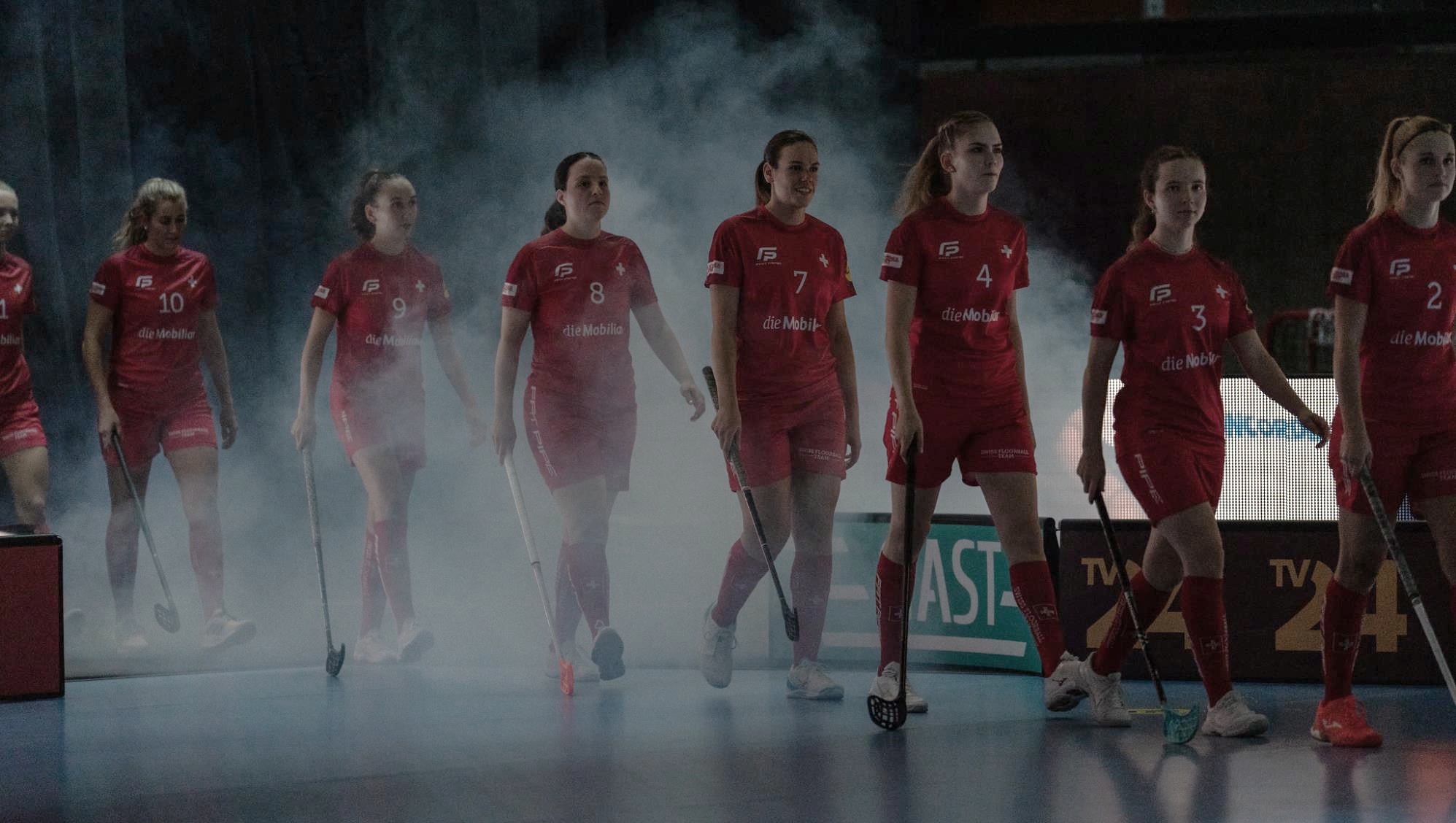 Frauen A
Work in Progress
Athletisches Niveau
Vorbereitung
Kommunikation
Letzte 20 Minuten – Playoff-Spiele
Mentales Niveau
Vorbereitung
Kommunikation
1v1-Verhalten
Daylight & Moonlight
Geduld, Geduld, Geduld  Go!
Blickstrategie - Entscheidungen
ERFOLGSFAKTOREN
[Speaker Notes: Mentales Niveau – Beispiel Alcaraz-Djokovic. Roland Garros - Wimbledon]
Spielprinzipien
Offensive – Daylight in A-Zone mit kontrollierten Zone Entries schaffen
Overloads – Quantity/Quality
Positionen (SR1,2), Z-Runs (SR2), Break the Lines (Pass-/Laufspiel) (SR1,2)
Daylight? Blickstrategie+Denke Tor! (SR1,2)
Moonlight? Possession behalten (SR1,2)

Offensiv-Transition
Erster Gedanke vorwärts von allen – Spielerin 2 (am Ball) entscheidet
Vier Spielerinnen
Kontrollierte Zone Exits – Quantity/Quality (2-1-2,3-2)

Defensive
Low Block, Mid Block, High Block
Innerhalb des Blocks – Gegenspielerin (SR1) in Moonlight wenden (sehr physisch spielen)
SR2 – zwischen deine Gegenerin und dein Tor (Präsenz zeigen)
Triggers  High Block

Defensiv-Transition
SR3 – Immer voll Druck – “Relentless”
SR4 – Entscheidet von Position und Situation – Nachsetzen oder Backcheck
Priorität = Mitte/Zentrallinie
[Speaker Notes: Mentales Niveau – Beispiel Alcaraz-Djokovic. Roland Garros - Wimbledon]
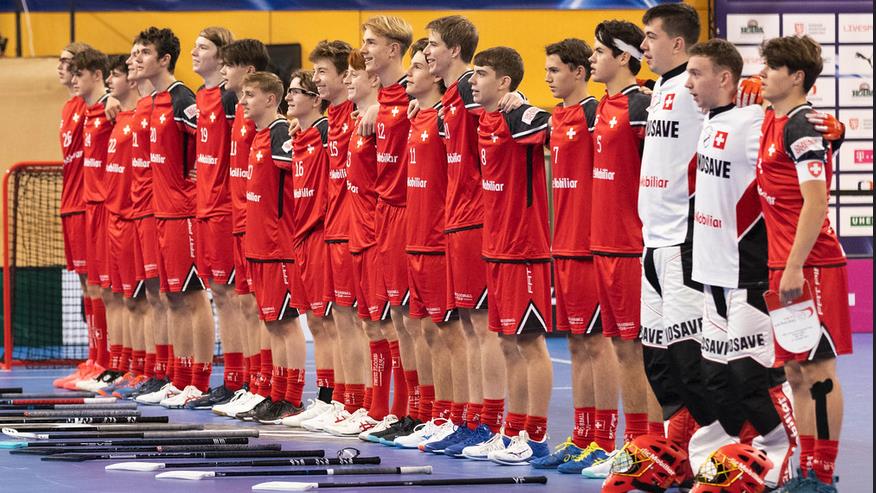 Key-Points WM-KampagneU19-WM 2023
27
Key-Points WM-Kampagne / U19-WM 2023
Phasen / Planung + Steuerung WM-Kampagne
Team / Team-Zusammenstellung
Verhalten nach Ballgewinn
Abschluss-Effizienz
Powerplay / Penalty-Killing
Internationale Entwicklung / Konsequenzen auf die Ausbildung? Bsp. Laufspiel Verteidiger (Variation Lauf- / Passspiel)
16.06.2023
Nationalteam U19 Männer
28
Phasen / Planung WM-Kampagne
16.06.2023
Nationalteam U19 Männer
29
Phasen / Planung + Steuerung WM-Kampagne
U19: Entwicklungsteam & Resultatteam
83 Spieler in einem Camp (9 TH / 74 FSP Jg. 04/05/06)
«Breitere» Informationen über Spieler
Spielidee konnte frühzeitig platziert werden
Grundhaltung (Werte, Regeln) war frühzeitig installiert
Vertrauensverhältnis Spieler-Spieler / Spieler-Staff
Grösser «Einfluss» auf Entwicklung (Bsp. Physis)
Letzte Phase: mehr Auswahl in potenziellen WM-Spielern(grosser Einfluss auf Kaderzusammenstellung)
Letzte Phase: mehr Ressourcen für Performance-Themen(Special-Teams, Wettkämpfe)
Jederzeit klar, wo wir «auf Kurs» sind und wo wir noch nachbessern müssen
16.06.2023
Nationalteam U19 Männer
30
Team / Teamzusammenstellung
16.06.2023
Nationalteam U19 Männer
31
Team / Teamzusammenstellung
Grundsatz: Die Summe der besten Spieler ergibt nicht das beste Team
Kernteam: Staff
Team-Beitrag? «On-Field» und «Off-Field»
Unterschieds-Spieler & Stabilitäts-Spieler
Werte / Regeln / Verhaltensgrundsätze
Rollen-Akzeptanz (Bsp. Torhüter-Duo)
Zielarbeit: Prozess mit dem Team (Akzeptanz / Partizipation)  WM-Motto
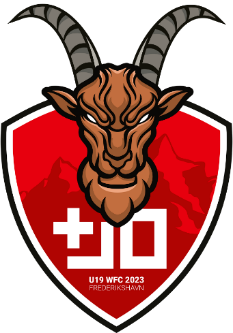 16.06.2023
Nationalteam U19 Männer
32
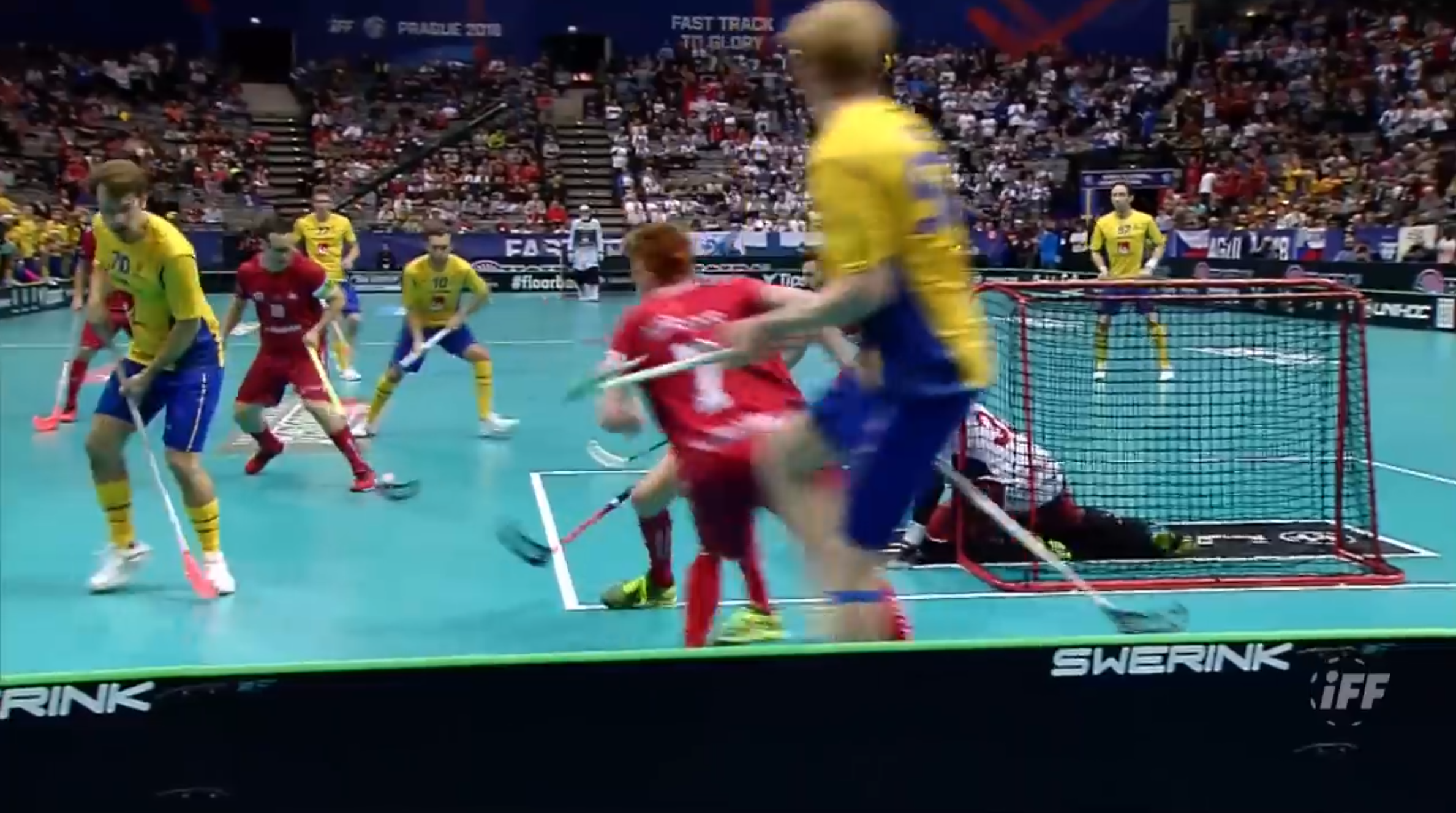 die
Ich muss mir das Glück erzwingen.
Wahrscheinlichkeit
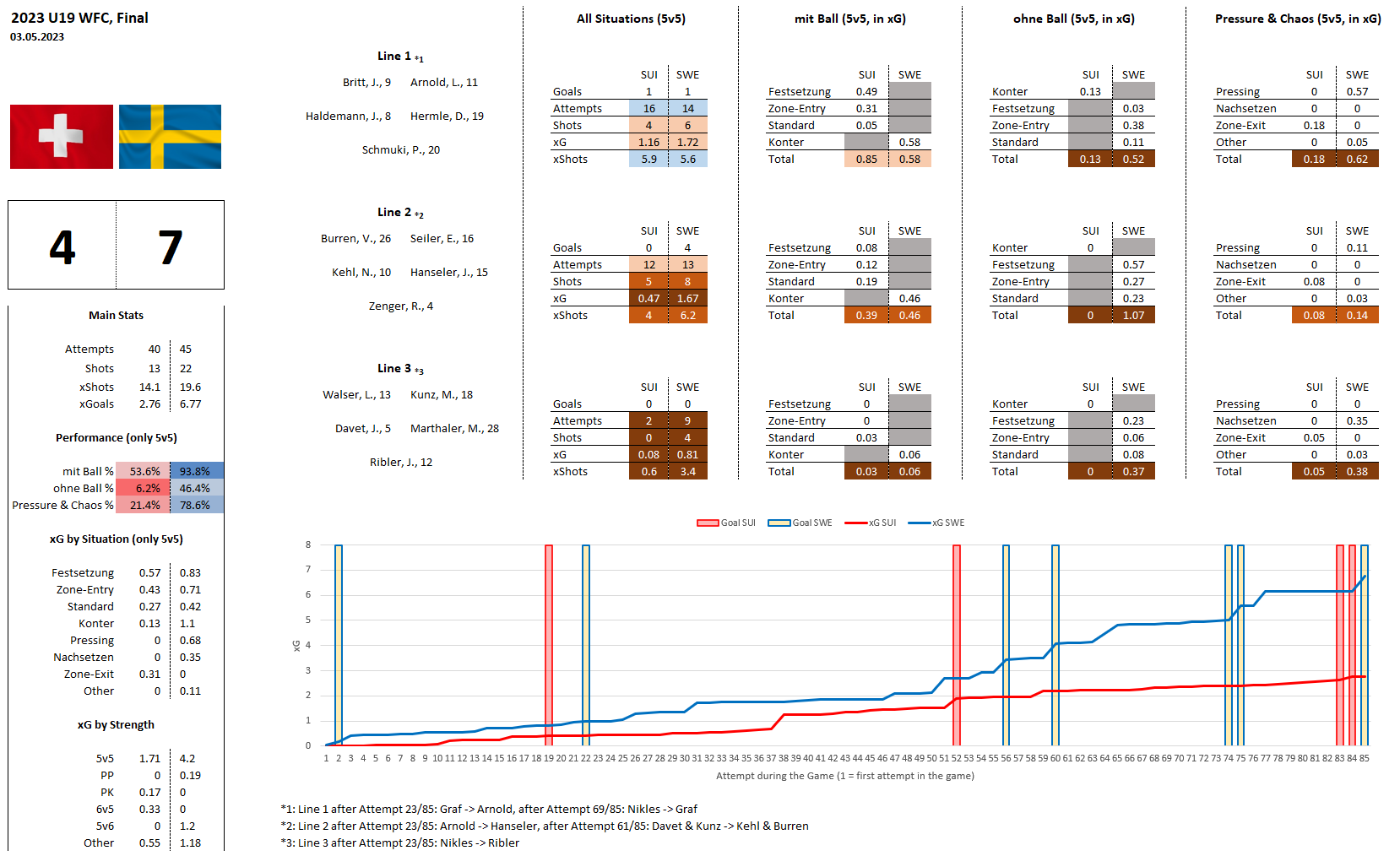 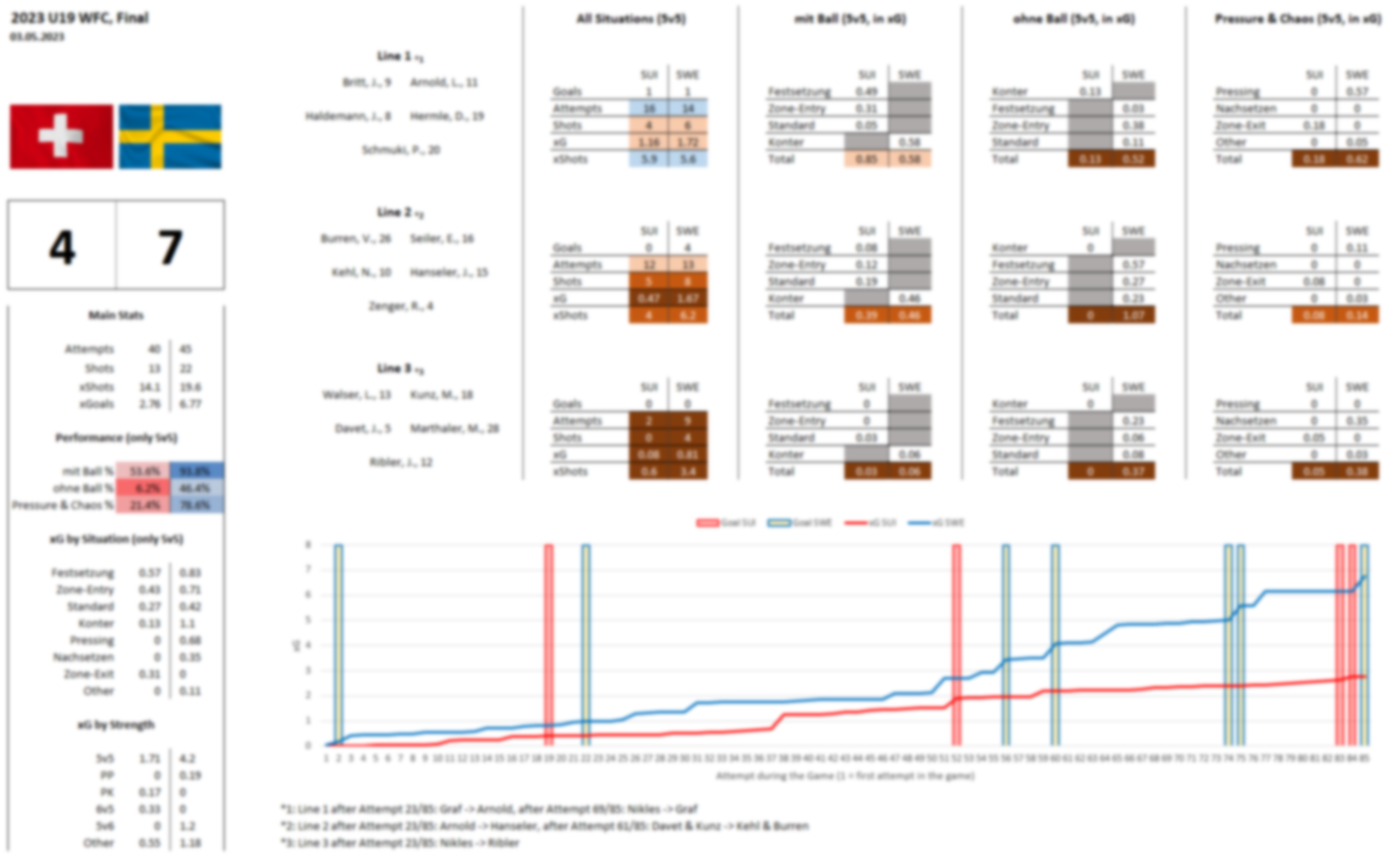 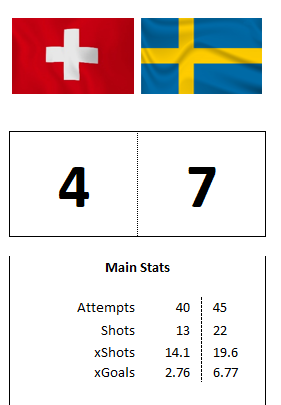 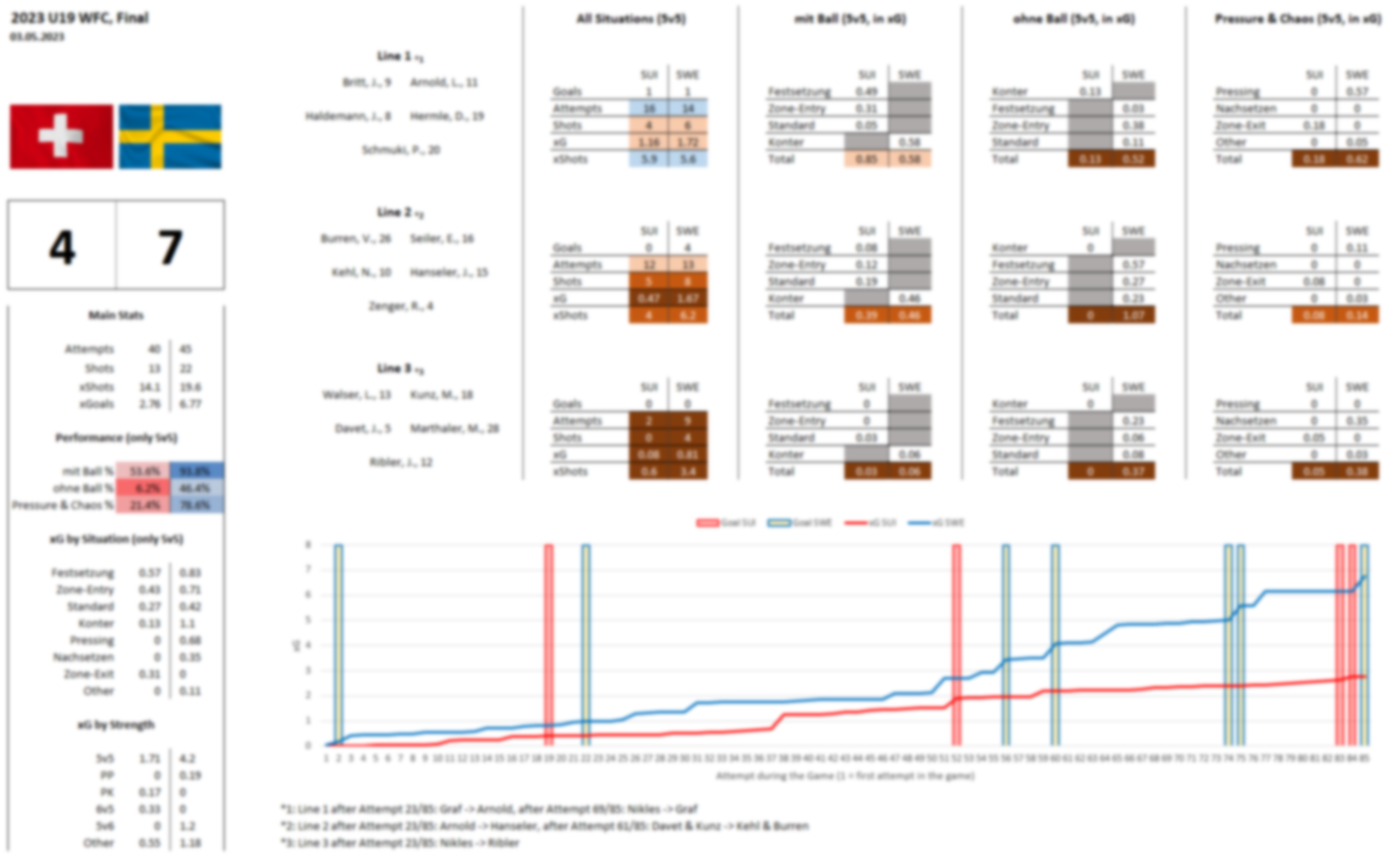 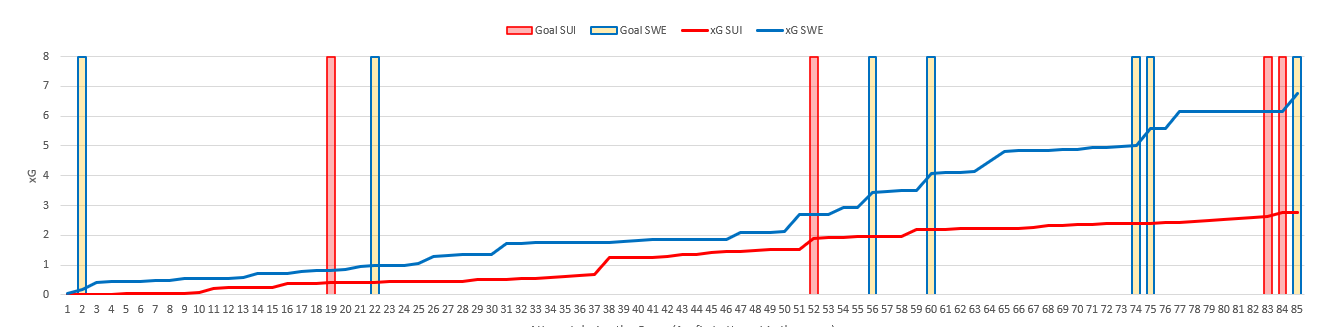 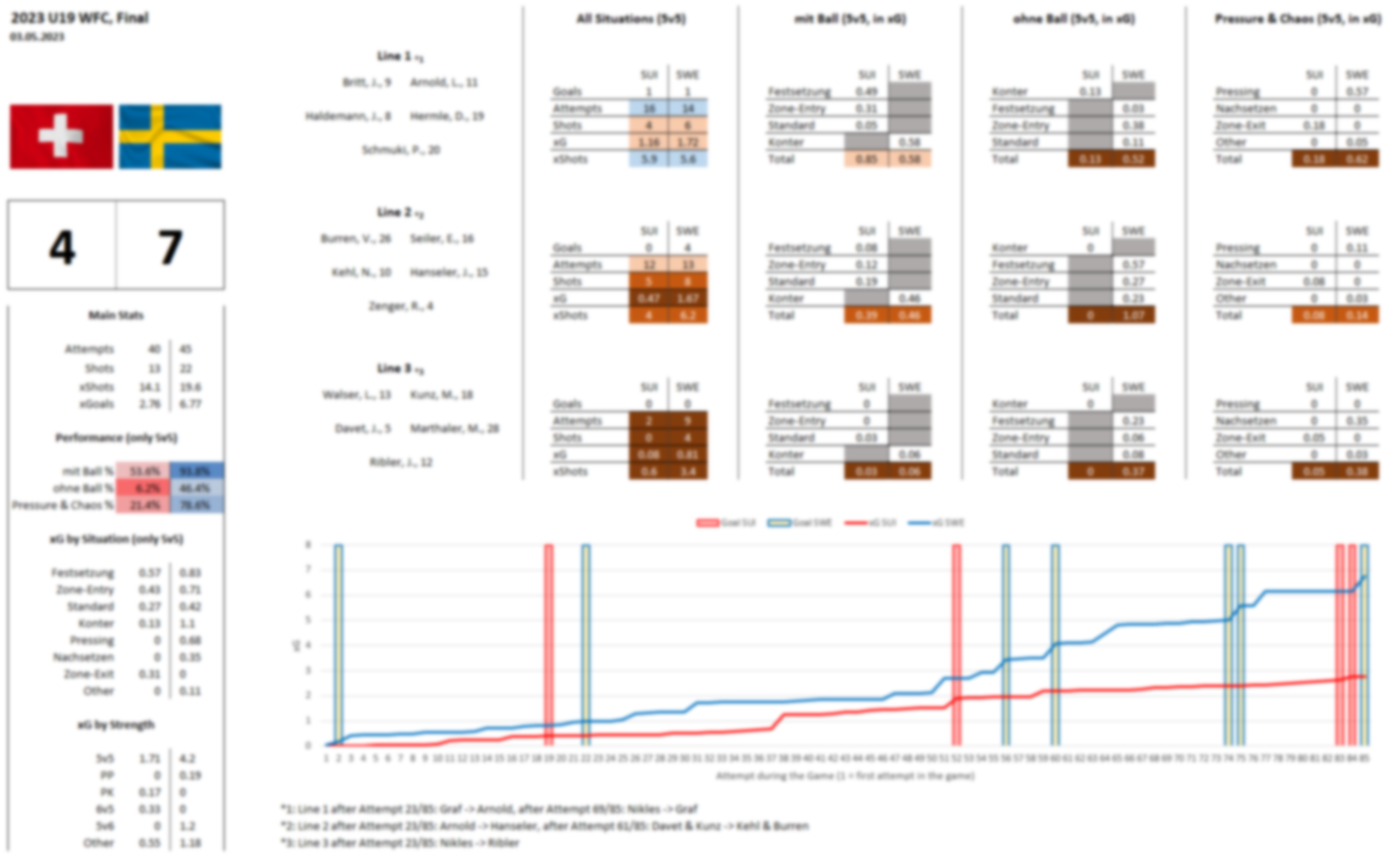 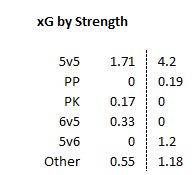 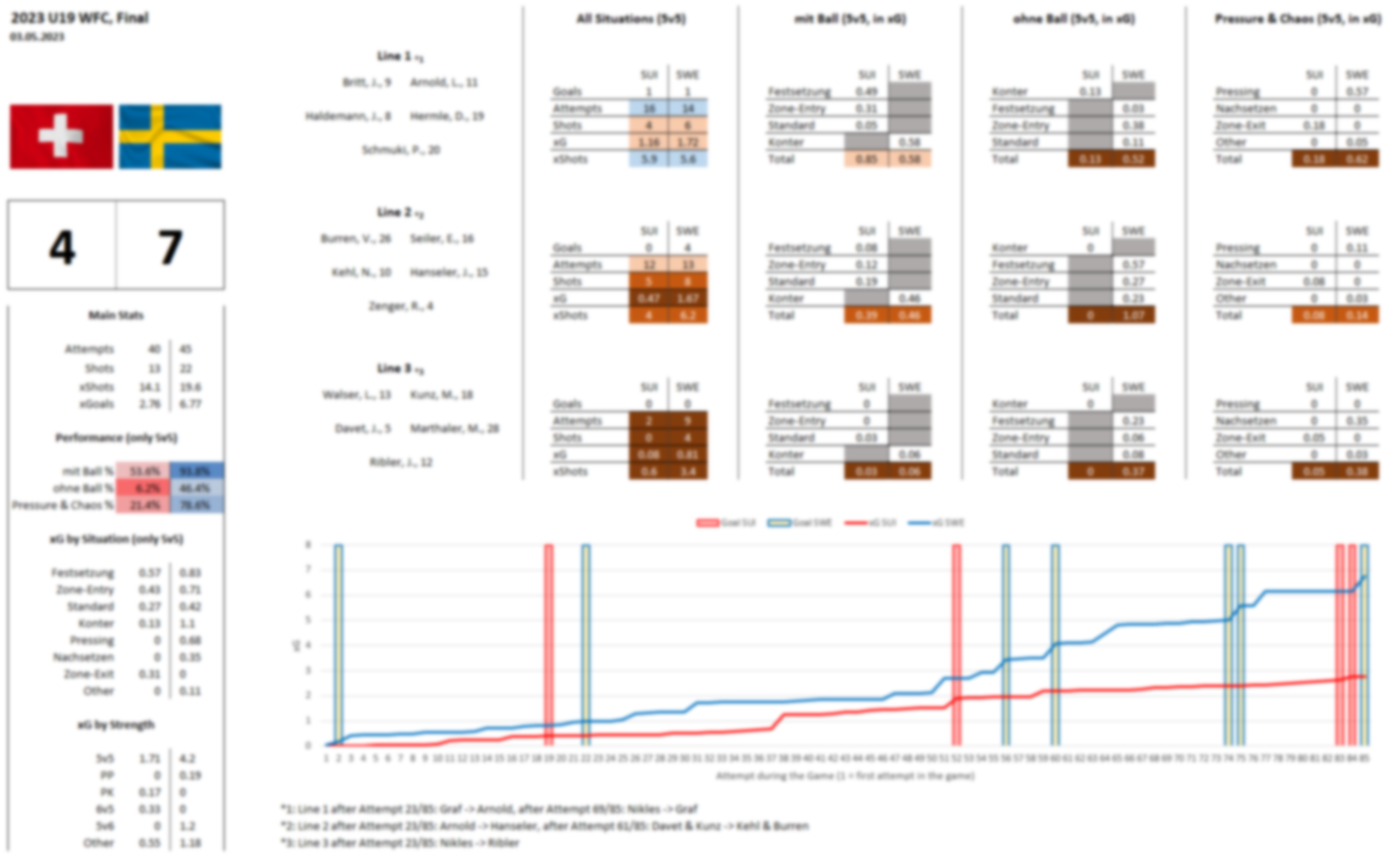 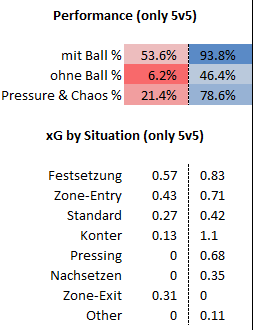 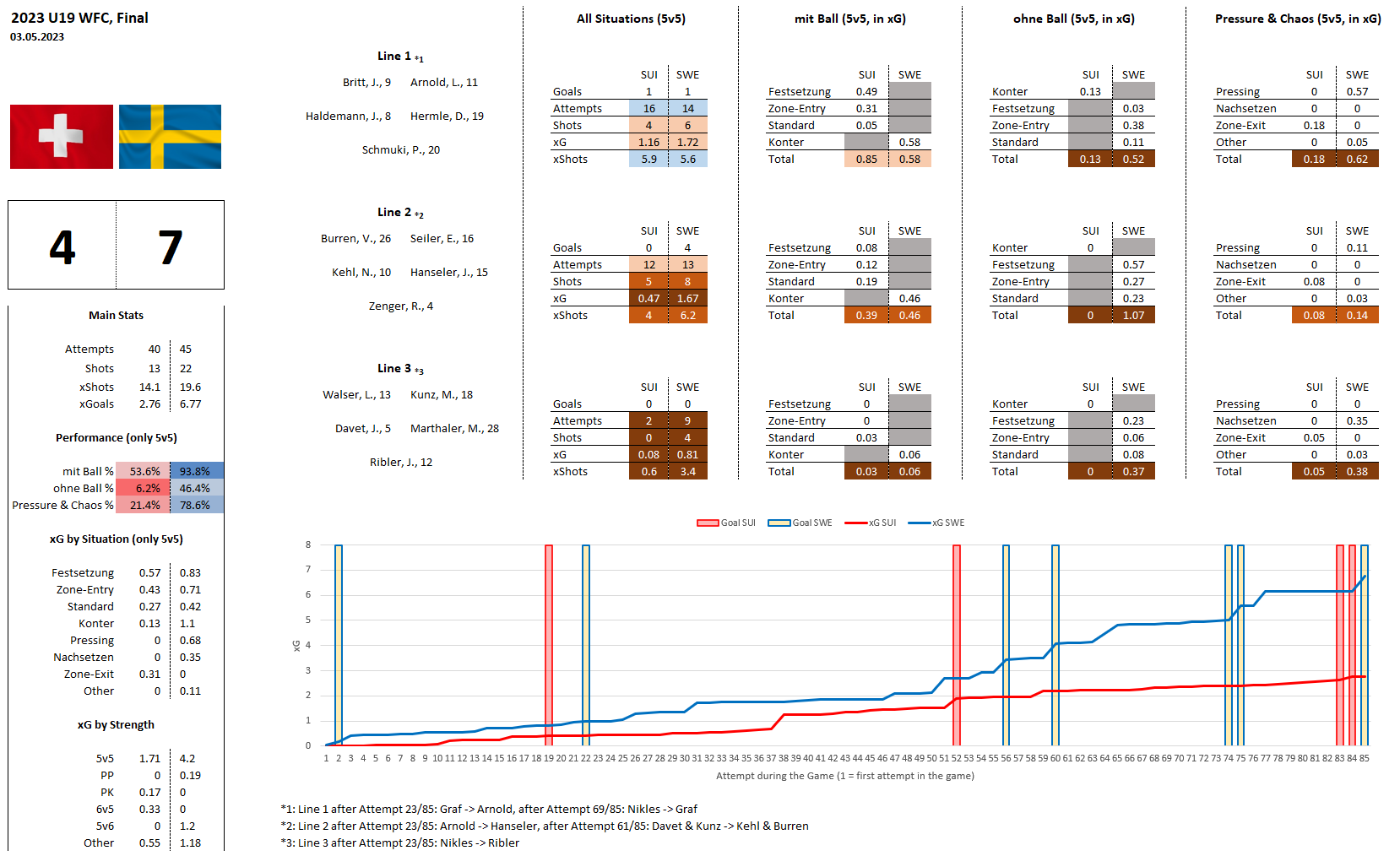 Ethik und Werte im Schweizer Sport
40
[Speaker Notes: https://youtu.be/Bz78ak5-dUo]
Umfrage: Ethik und Werte im Sport
Welche Werte sind dir persönlich besonders wichtig? 
Welche Werte werden in deinem Verein kommuniziert und gelebt?
41
[Speaker Notes: Mentimeter]
Ethik/ Werte – negativ oder positiv gefärbt?
Wie nimmst du die Diskussionen und Informationen rund um das Thema Ethik und Werte wahr? «Mahnfinger» oder unterstützend?
Thema (Einfügen/Foliennummer)
42
[Speaker Notes: Schaffen wir es, wenn wir in unserem Verein über Ethik und Werte sprechen, die Inhalte als etwas positives wertvolles erscheinen zu lassen? 
Wir brauchen beides  AUFKLÄRUNG und PRÄVENTION]
Ethik und Werte - Aufklärung und Prävention
«Are you OK?»
Ethik-Statut
Ethik-Charta
Swiss Sport Integrity
Leitlinien gegen sexuelle Übergriffe im Sport
43
«Are you OK?»
Unethisches und grenzverletzendes Verhalten im Sport kommt vor
Ein Grossteil der Betroffenen spricht nicht darüber
Entscheidend ist, wenn es sich für DICH nicht richtig anfühlt

Sprich darüber, wenn es sich falsch anfühlt.
Vorfall melden!
44
Ethik-Statut
Wer ist betroffen?
Alle Sportverbände, deren Vereine sowie deren Mitglieder
Alle Partner*innen von Sportorganisationen und Personen mit Vereinbarungen mit einem Verein

Was ist ein Ethikverstoss?
Diskriminierung, Verletzung der Integrität, Vernachlässigung der Fürsorgepflicht, Korruption, Interessenkonflikte, Unsportliches Verhalten, Gehilfenschaft
Missstände

Welche Konsequenzen?
Verwarnungen, Tätigkeitsverbote, Ausschluss, Geldbussen
45
Ethik-Charta
Verstoss gegen ein Prinzip der Ethik-Charta = Ethikverstoss? 


«Kennst du die 9 Prinzipien der Ethik-Charta? Zähl mal sinngemäss auf…»
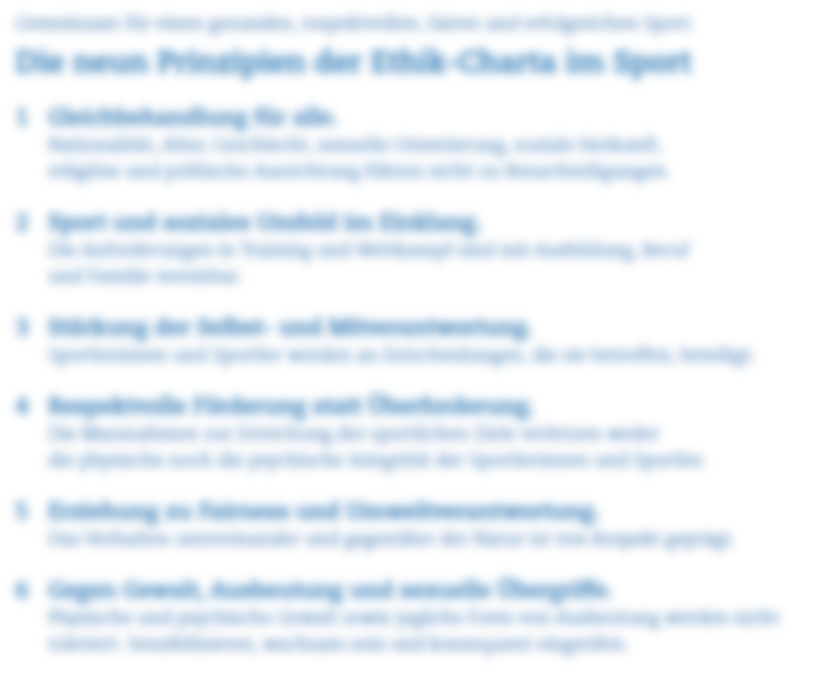 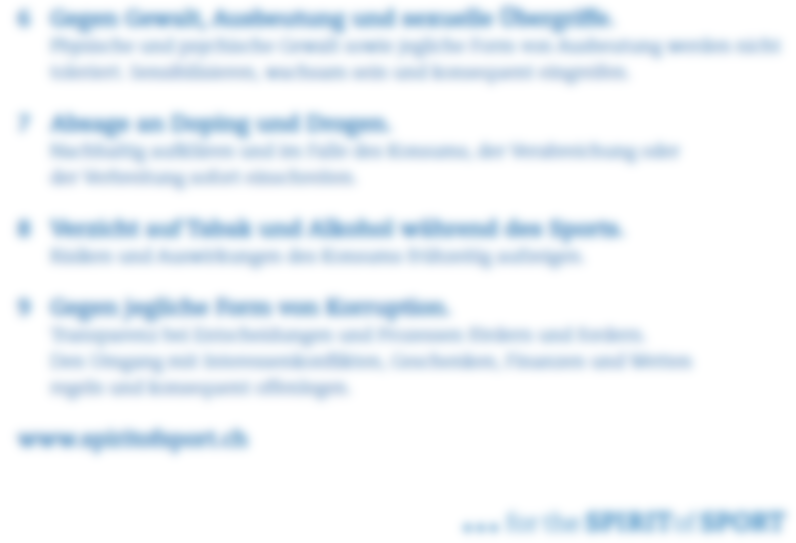 46
Ethik-Charta
47
Ethik-Charta
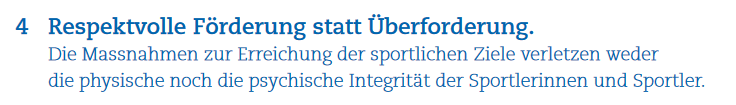 48
[Speaker Notes: Schwarz/ weiss? Verstoss gegen ein Prinzip der Ethik-Charta = Ethikverstoss?]
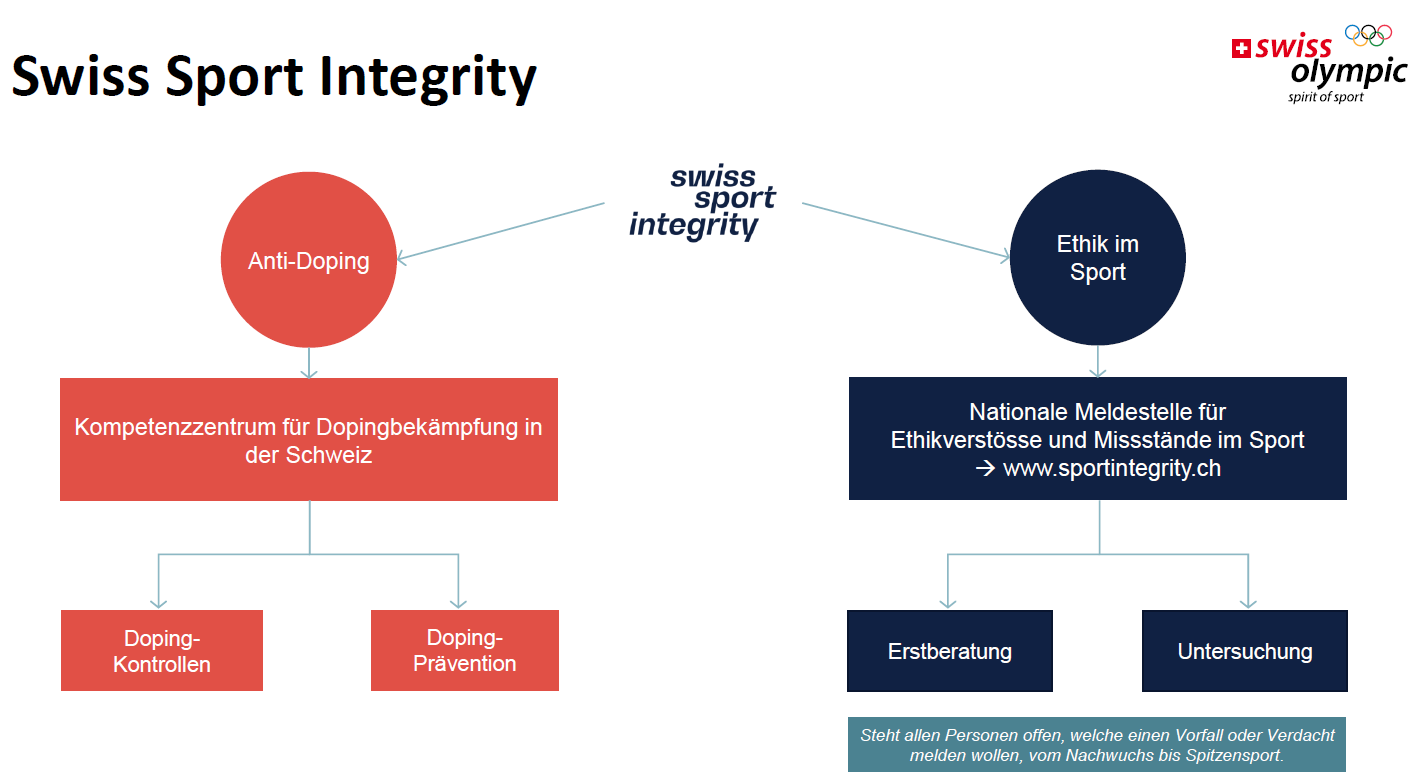 49
Interventionsschema
50
Prävention (Leitlinien gegen sexuelle Übergriffe im Sport)
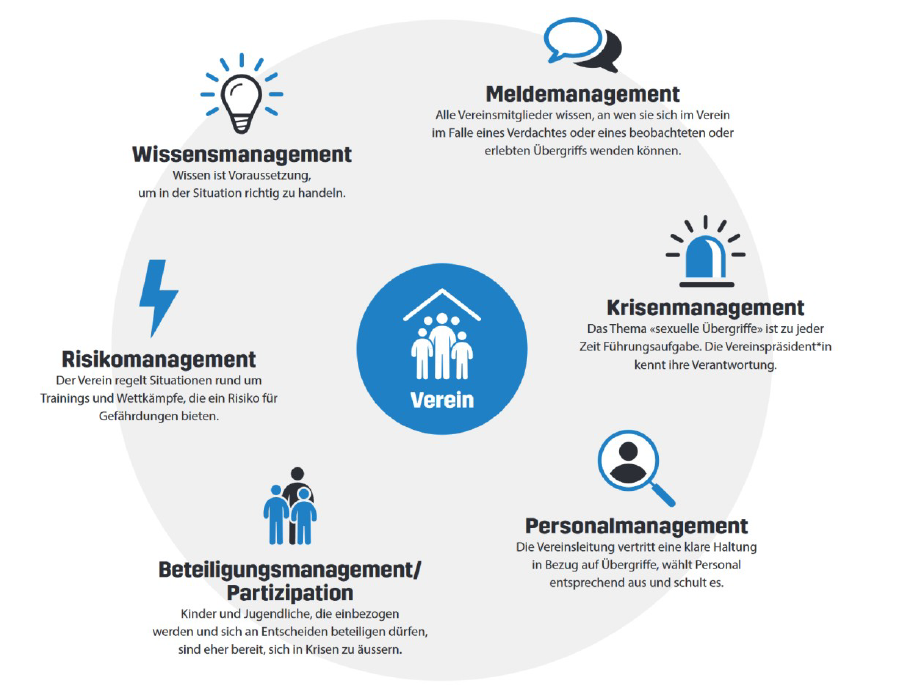 51
Prävention (Leitlinien gegen sexuelle Übergriffe im Sport)
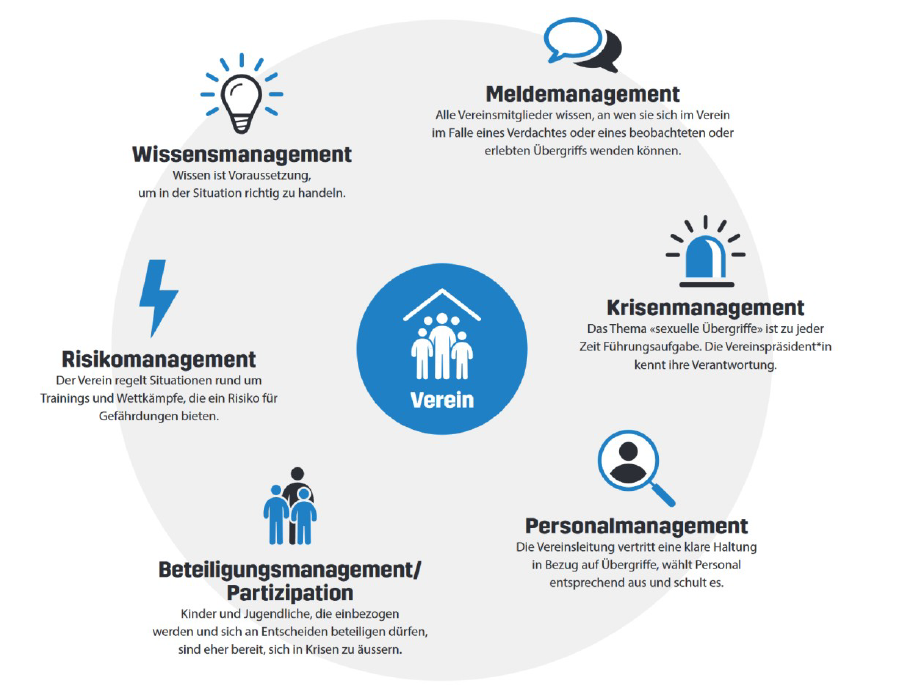 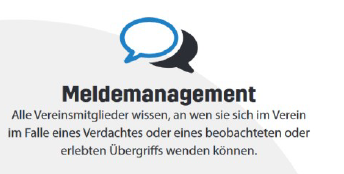 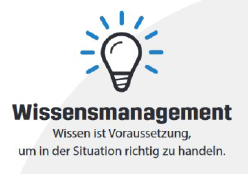 52
Fachstellen
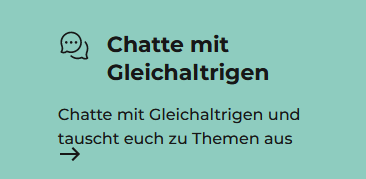 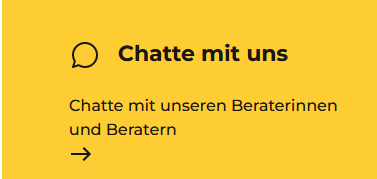 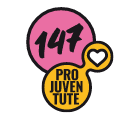 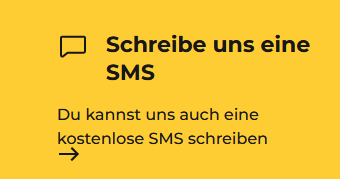 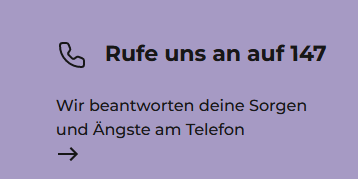 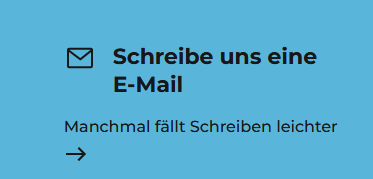 Für Trainer*innen
Für Jugendliche
53
«cool and clean»
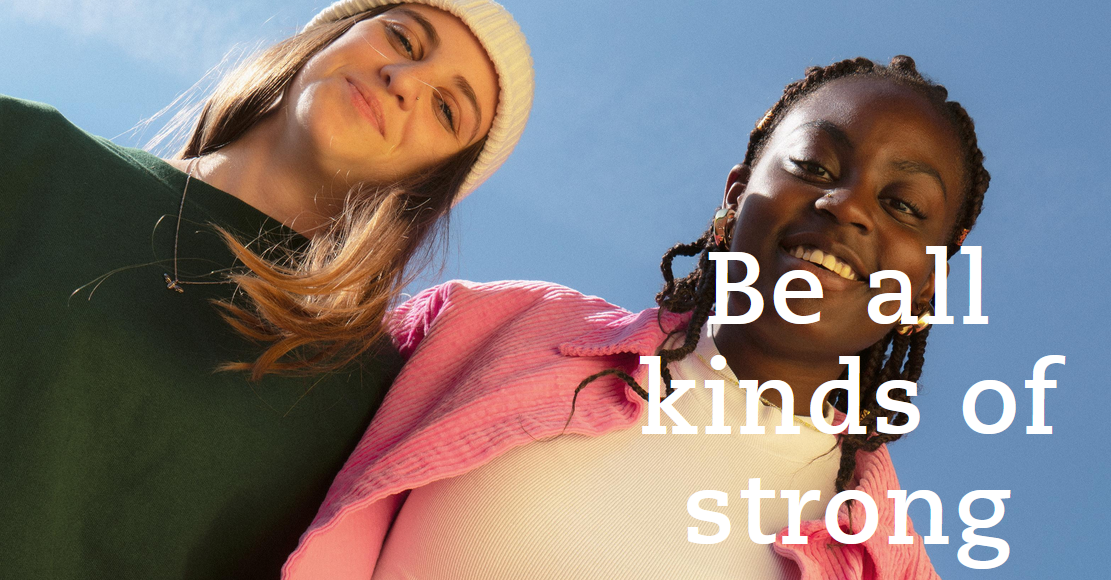 54
Umsetzung
Was unternehmt ihr konkret im Verein/ in deinem Team, um die Werte zu klären und zu leben?
55
[Speaker Notes: Mentimeter]
Ethik-Check
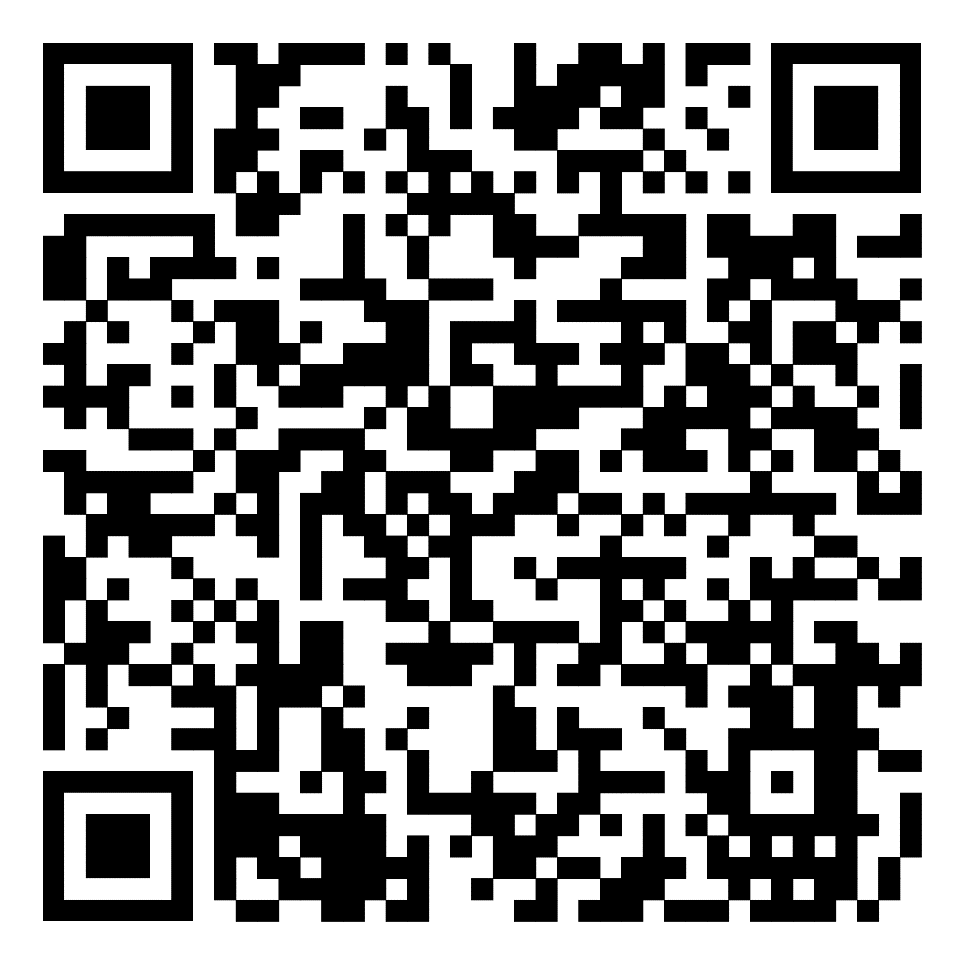 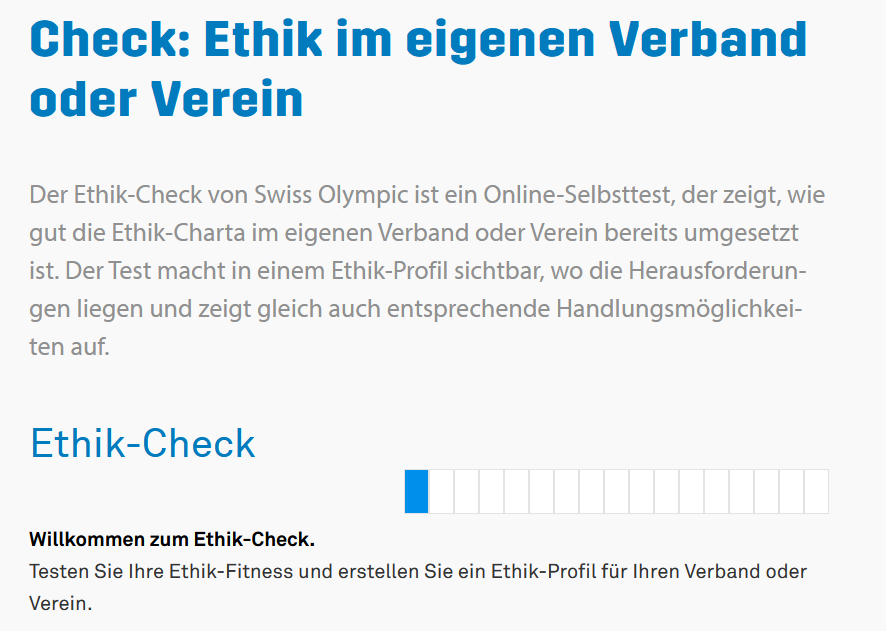 56
swiss unihockey News
Swiss Way 2.0
Ausbildungskonzept
Athleten*innen-Datenbank
Thema (Einfügen/Foliennummer)
57
Swiss Way 2.0
Kritische Beleuchtung des Swiss Way
Ergänzungen 
Präzisierungen
Änderungen/ Aktualisierung

Startphase des Projektes
Grundstruktur
Spielphasen diskutieren

Swiss Way 2.0 und Ausbildungskonzept sind aufeinander abgestimmt
58
Update Ausbildungskonzept
Unihockey verstehen
Beschreibendes Fachwissen

Unihockey unterrichten
Rahmentrainingsplanung
Methodisch-didaktische Handlungsempfehlungen
59
Unihockey verstehen
Webinhalte

Lernbausteine (E-Learnings)

Glossar

Videos
60
[Speaker Notes: Kurz auf Webseite zeigen und auffordern, wir kommen wieder auf euch zu, um das zu prüfen.]
61
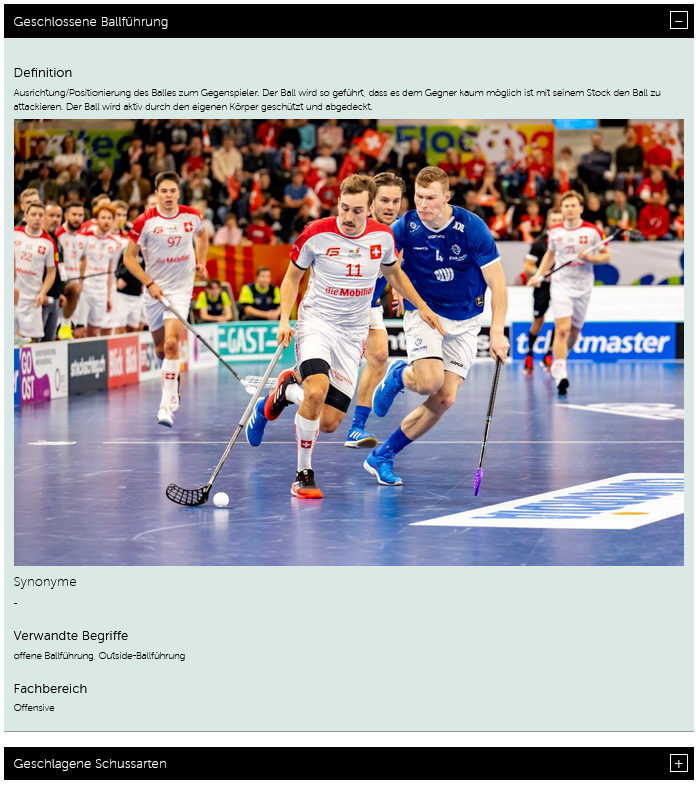 62
Unihockey unterrichten
Rahmentrainingsplanung- «roter Faden» für den Athleten*innenweg FTEM

Ausbildungsverständnis- Handlungsempfehlungen

«Good Practice»: - Trainertool (Breitensport)- Tool XY (NW-Leistungssport)?
63
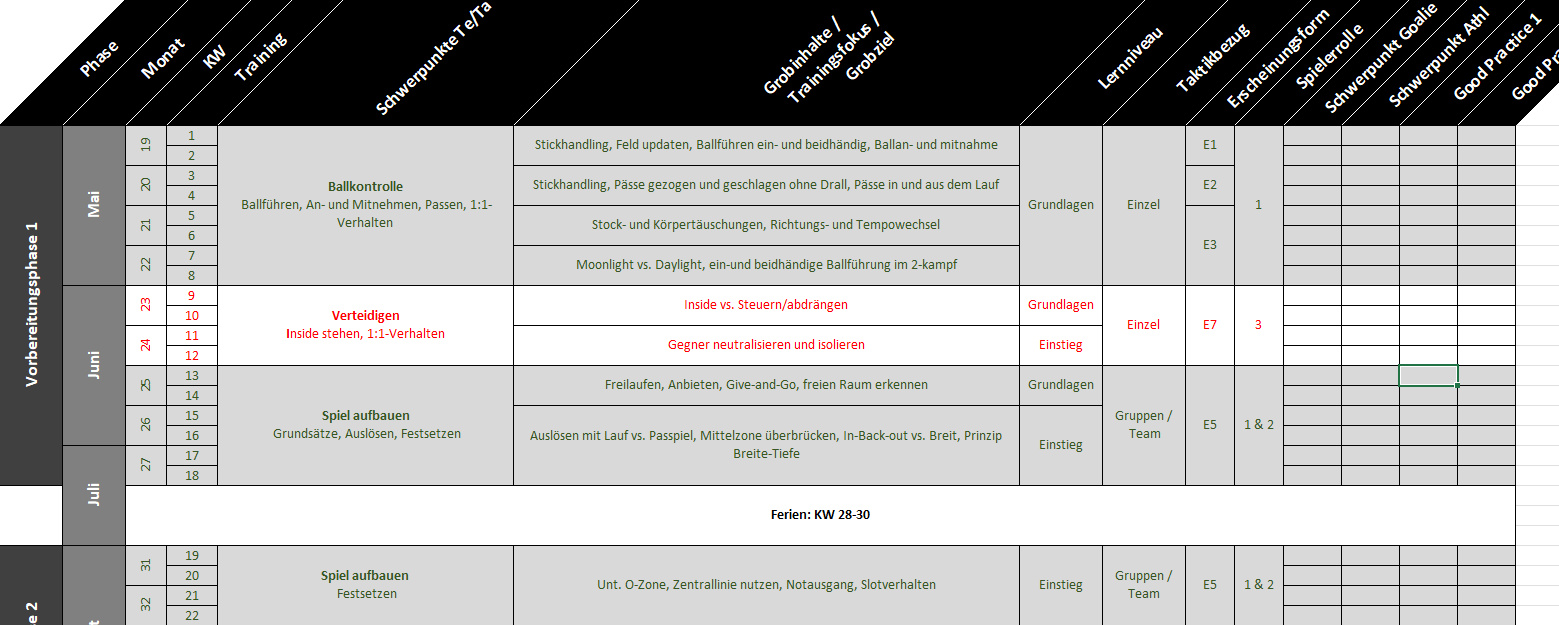 64
Athleten*innen-Datenbank
65
www.futureme.org
Thema (Einfügen/Foliennummer)
66
Save the Date 2024
14. Juni 2024
67
Evaluation 2022
Aus Evaluation 2022
Internationale Trends im Nachwuchsbereich
Das ideale RLZ
Vorschlag Thema: Innovation
Workshops zu kurz
Klare Vision
Vereinsentwicklung
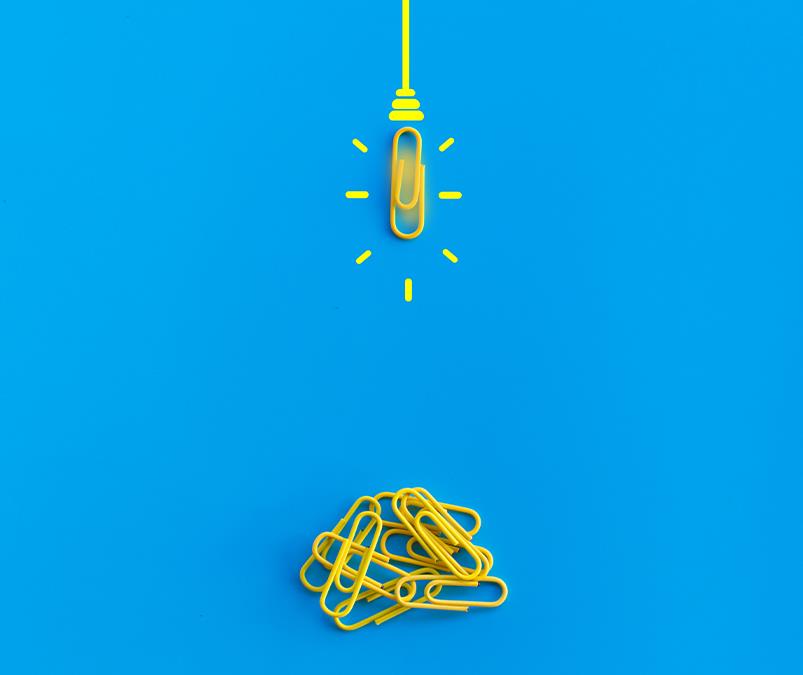 68
Evaluation 2023
69
Vielen Dank für euren Einsatz in der Nachwuchsförderung